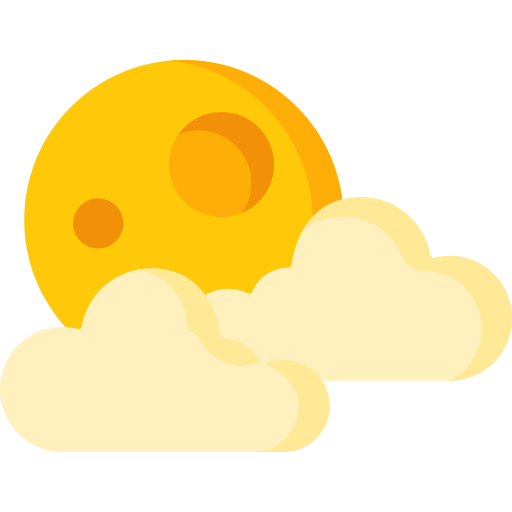 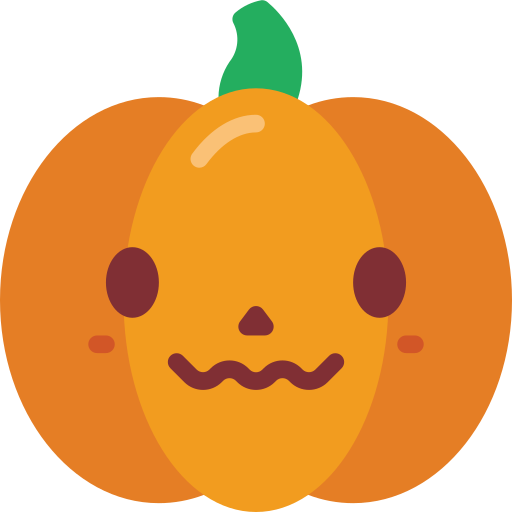 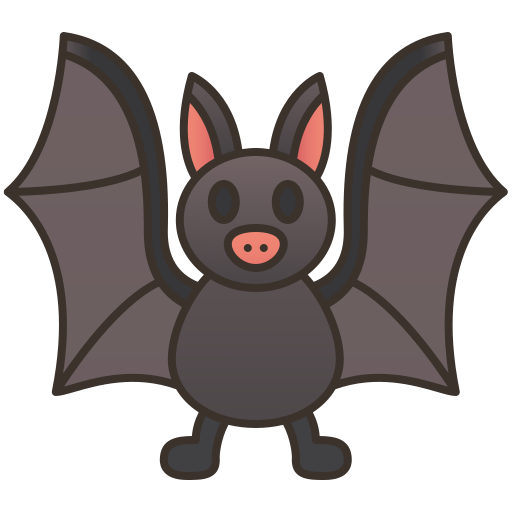 Historia de Halloween
Curiosidades
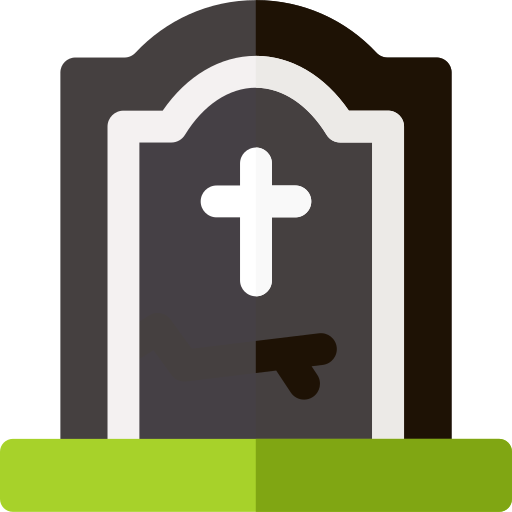 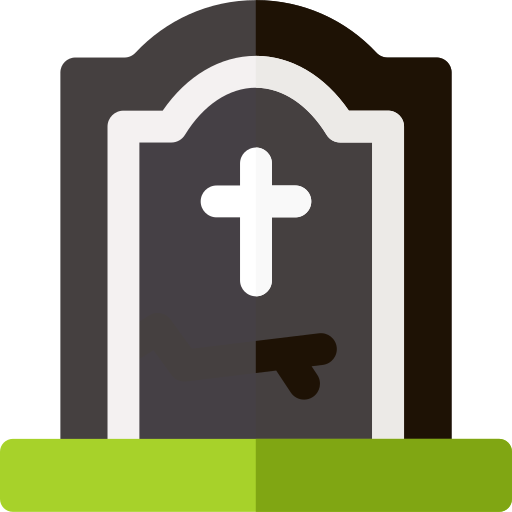 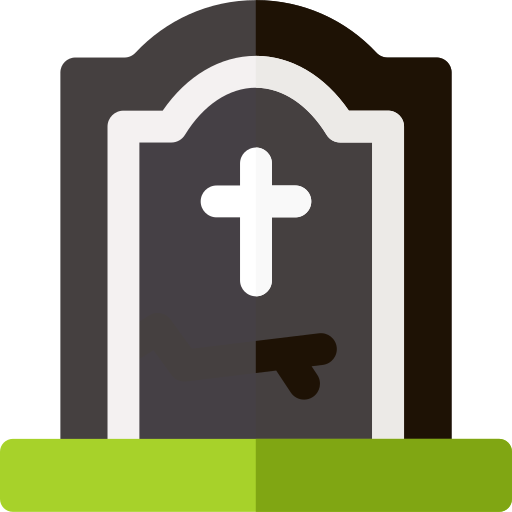 Celebraciones en otros países
Halloween vs Día de los muertos
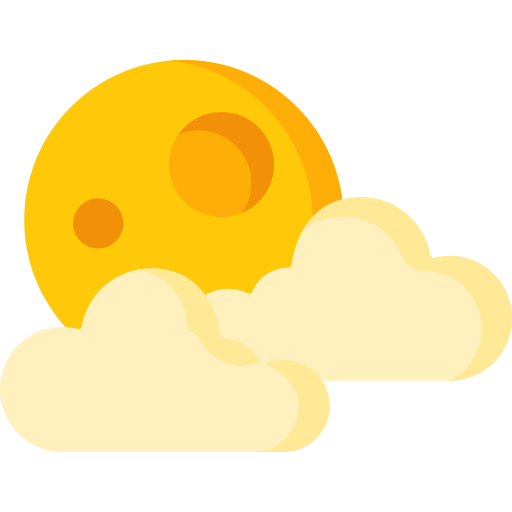 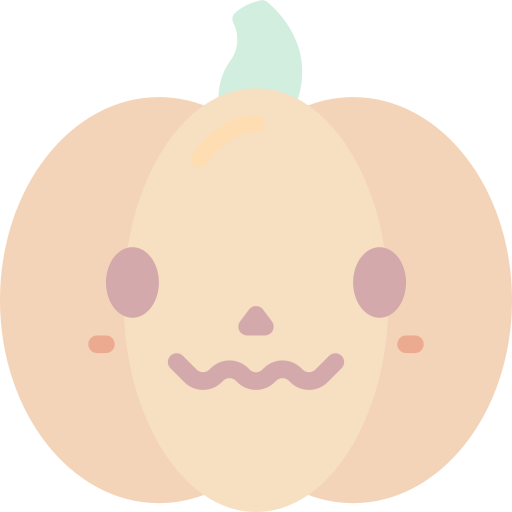 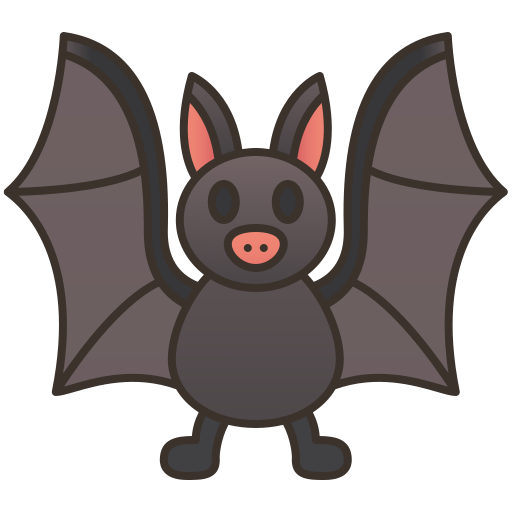 Historia de Halloween
Curiosidades
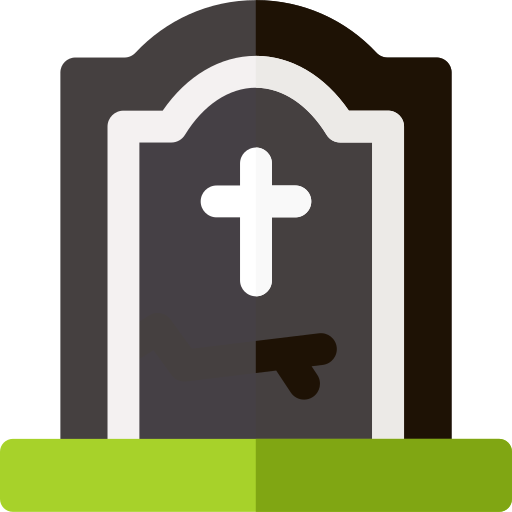 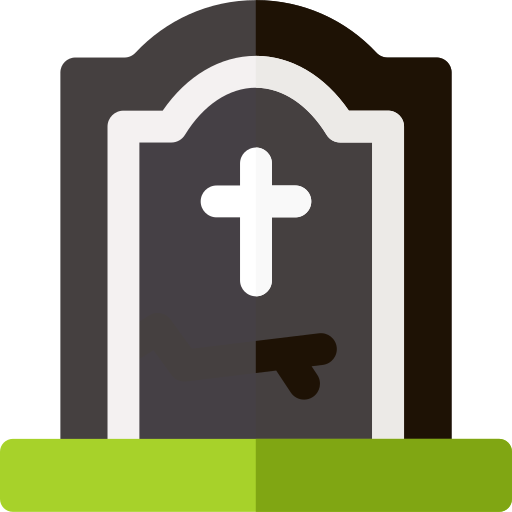 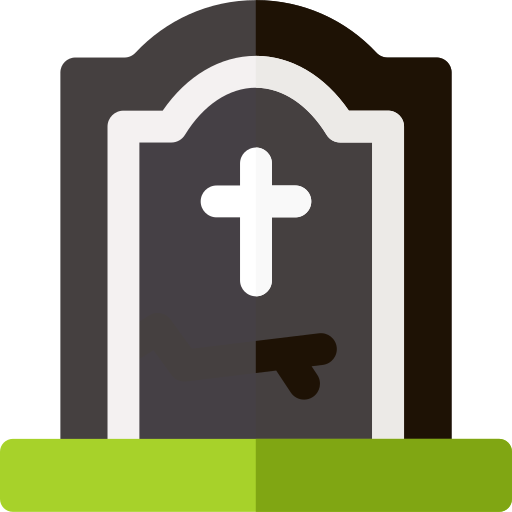 Celebraciones en otros países
Halloween vs Día de los muertos
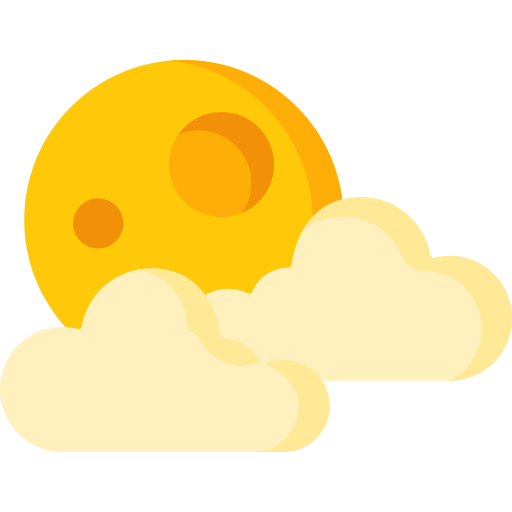 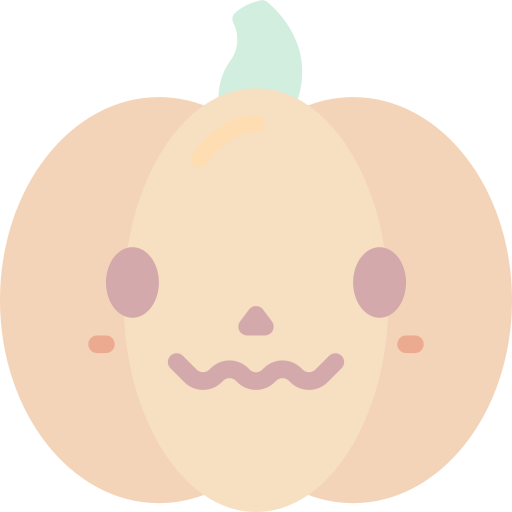 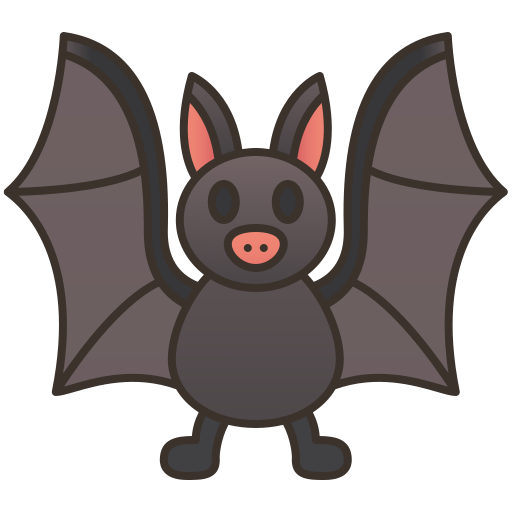 Historia de Halloween
Curiosidades
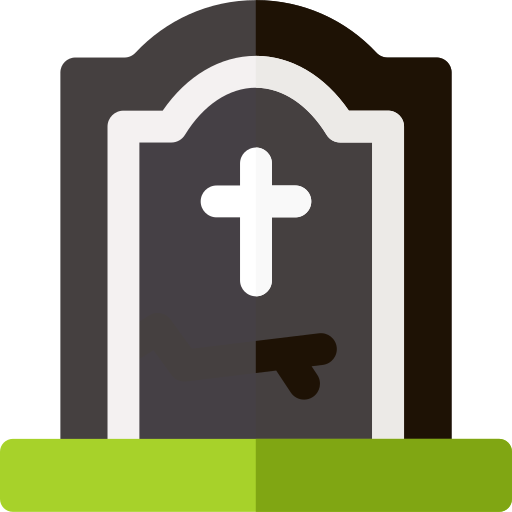 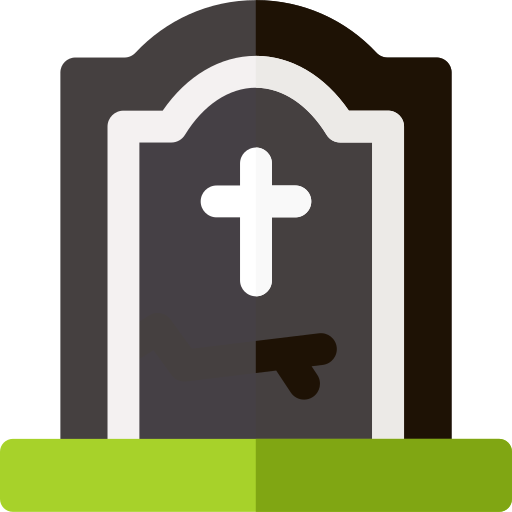 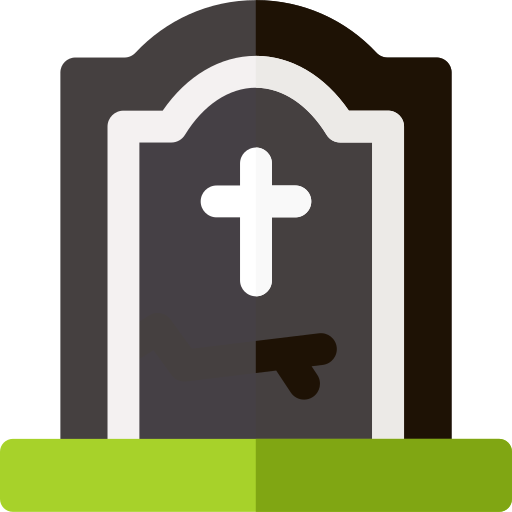 Celebraciones en otros países
Halloween vs Día de los muertos
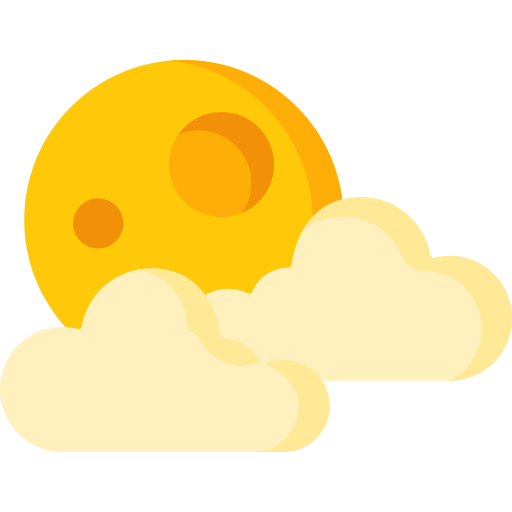 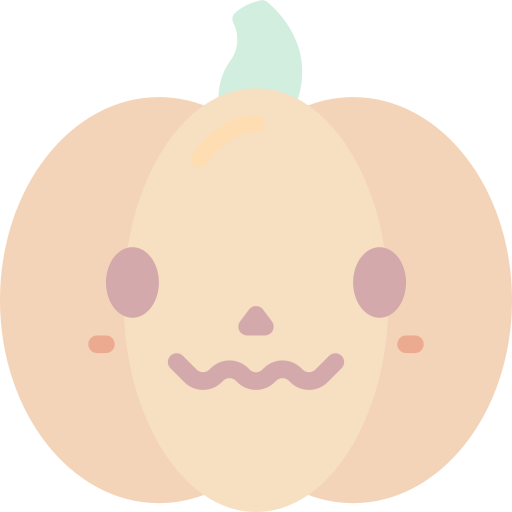 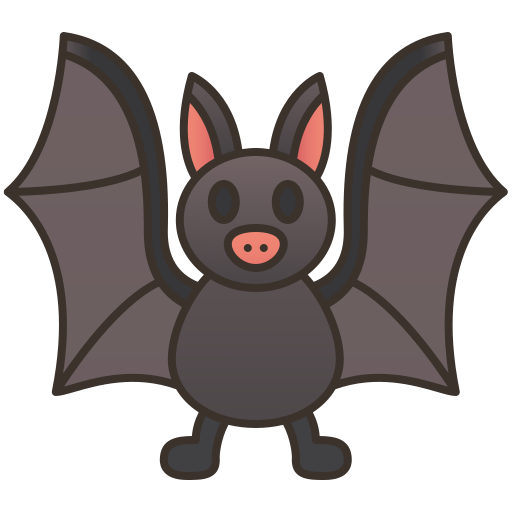 Historia de Halloween
Curiosidades
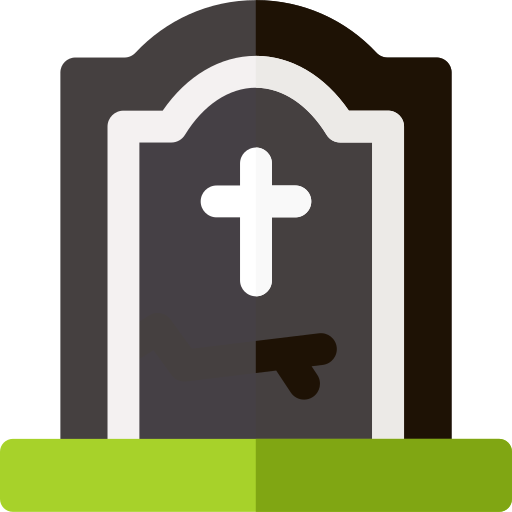 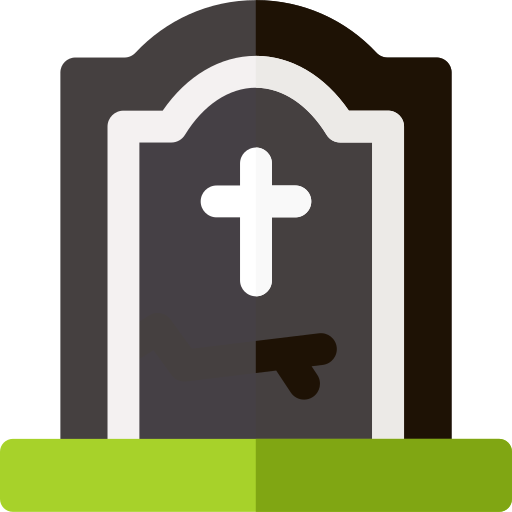 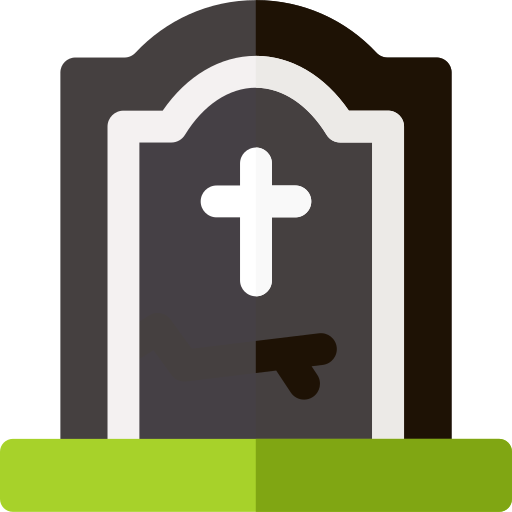 Celebraciones en otros países
Halloween vs Día de los muertos
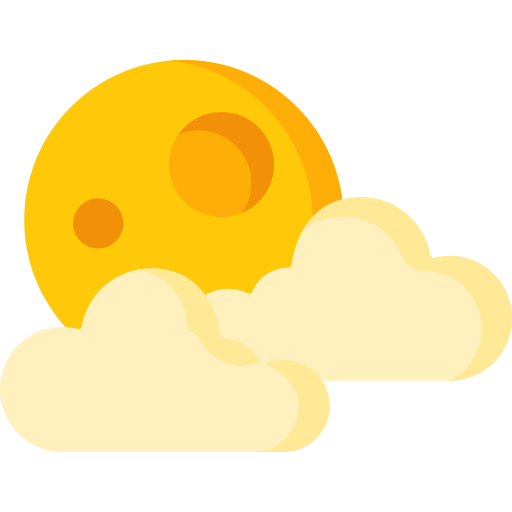 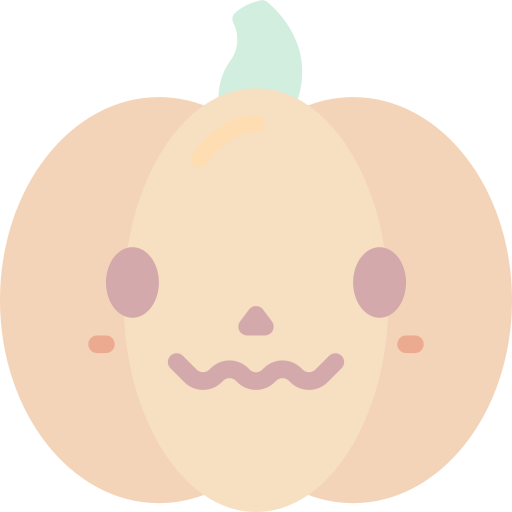 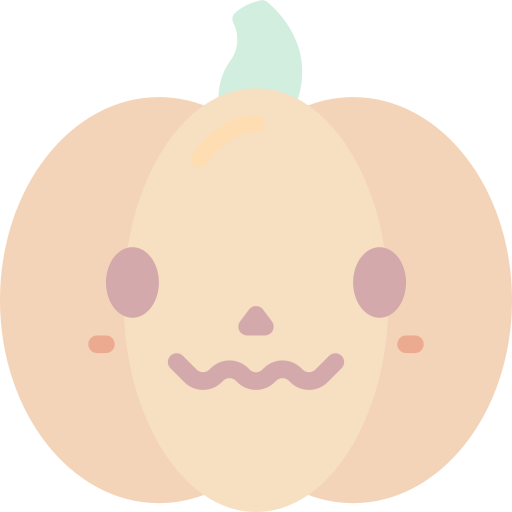 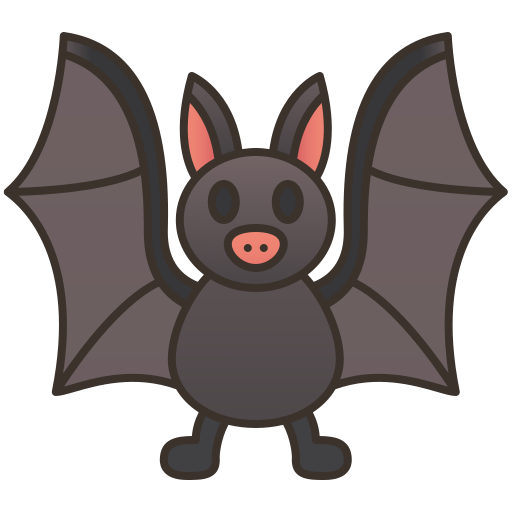 Historia de Halloween
Curiosidades
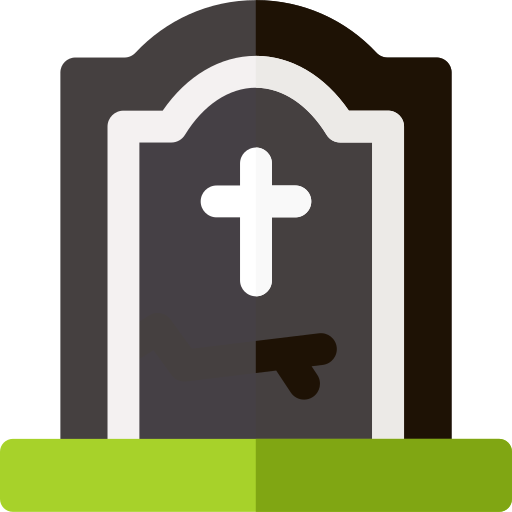 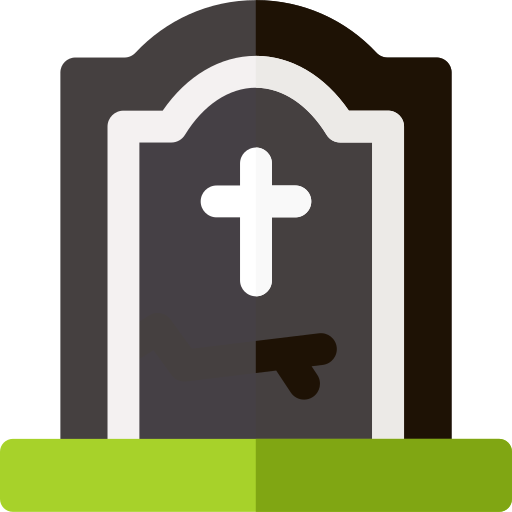 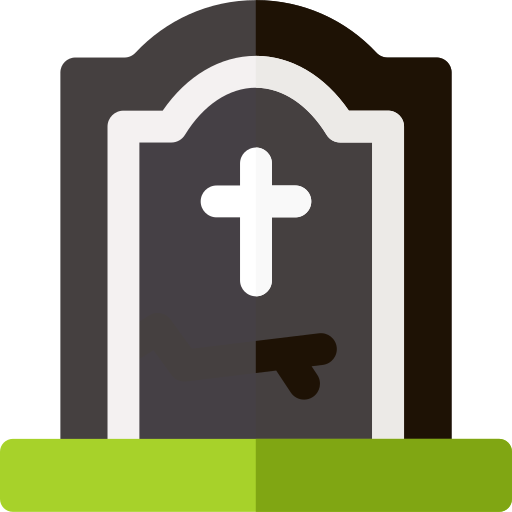 Celebraciones en otros países
Halloween vs Día de los muertos
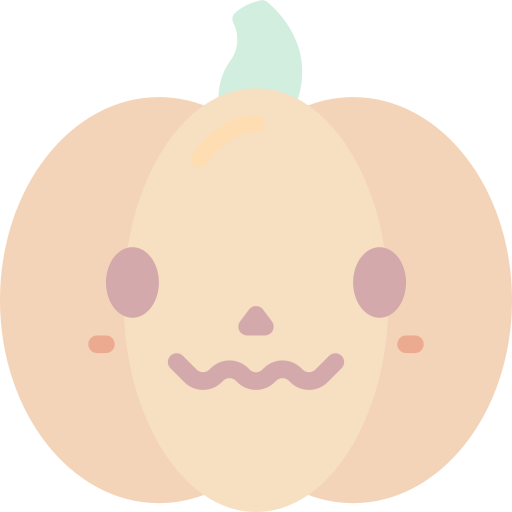 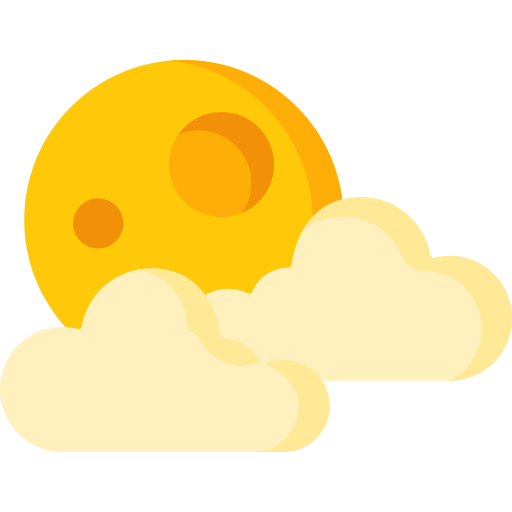 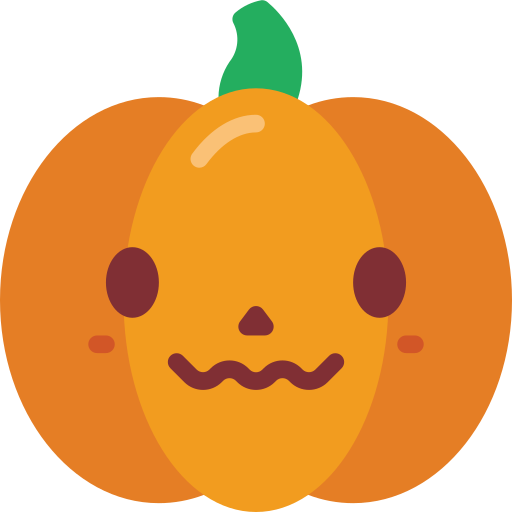 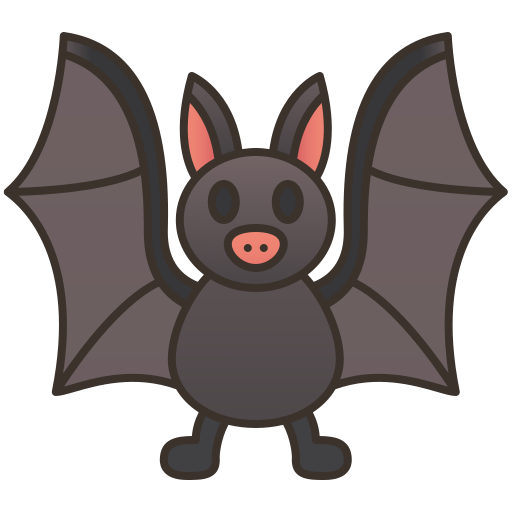 Historia de Halloween
Curiosidades
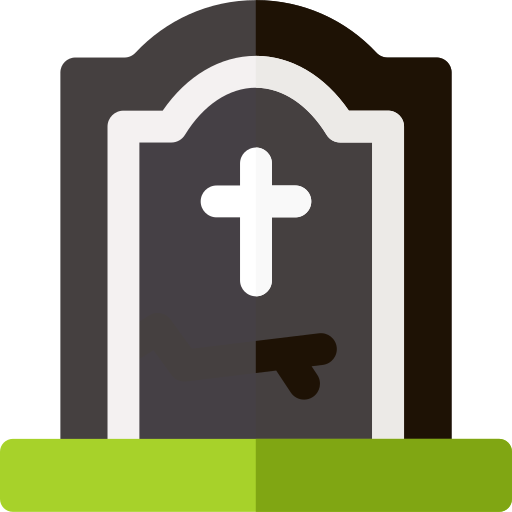 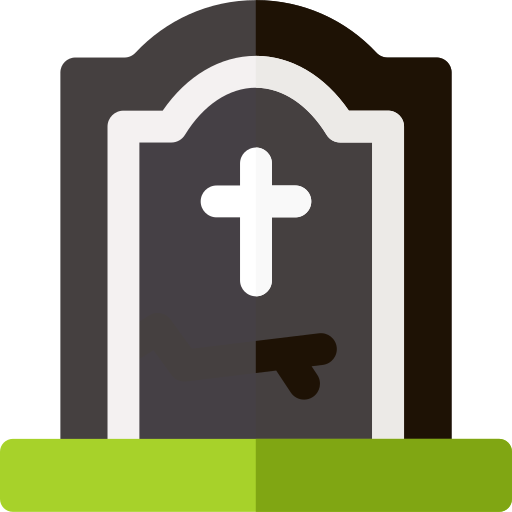 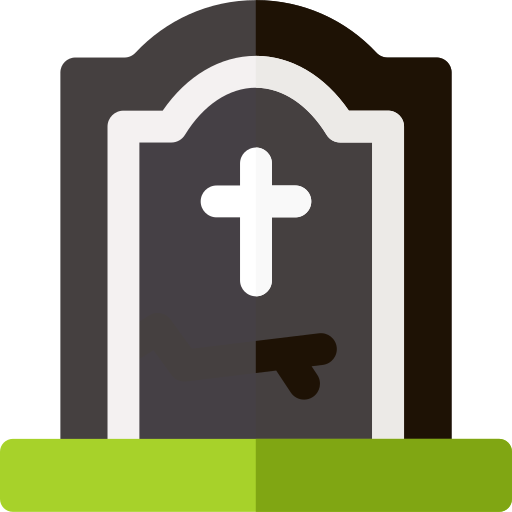 Celebraciones en otros países
Halloween vs Día de los muertos
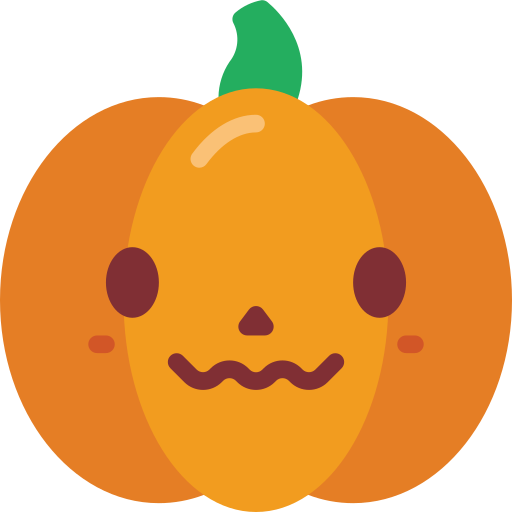 Historia de Halloween
Curiosidades
Celebraciones en otros países
Halloween vs Día de los muertos
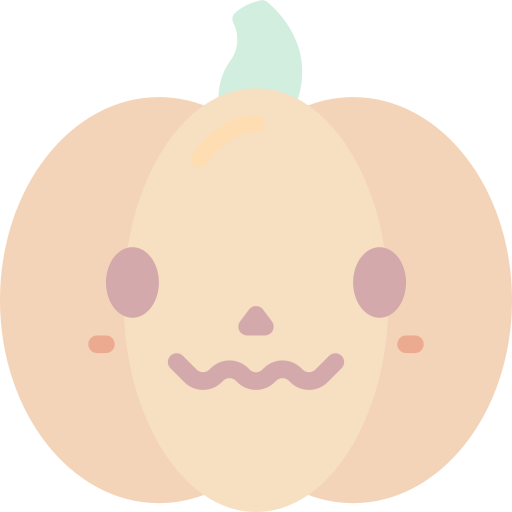 Historia de Halloween
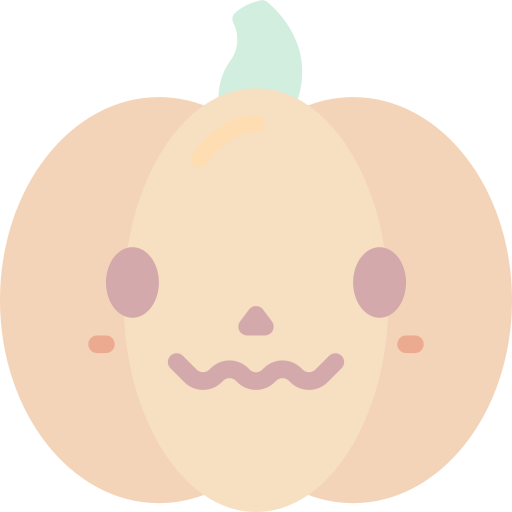 Celebraciones en otros países
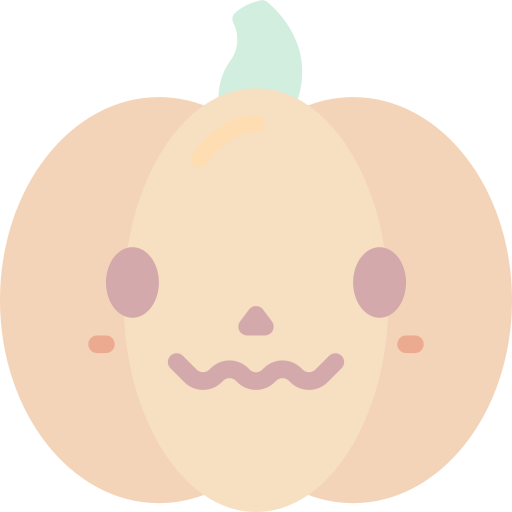 Halloween vs Día de los muertos
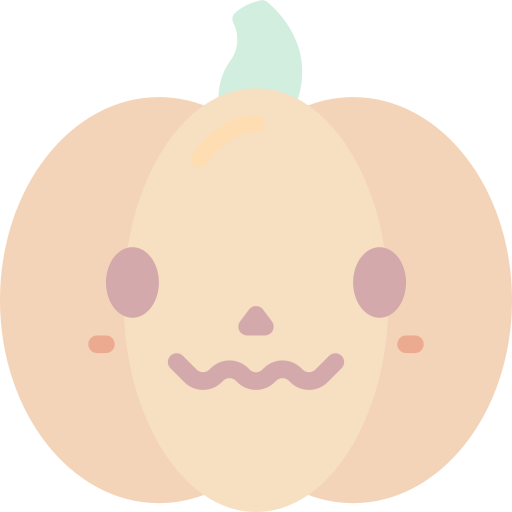 Curiosidades